Украина под микроскопом идеологической войны
Состав группы:
Снимщикова Софья – руководитель
Белова Анна – участник
Панова Виктория – участник

Слуцкая Галина Ильинична - консультант
Москва 2014
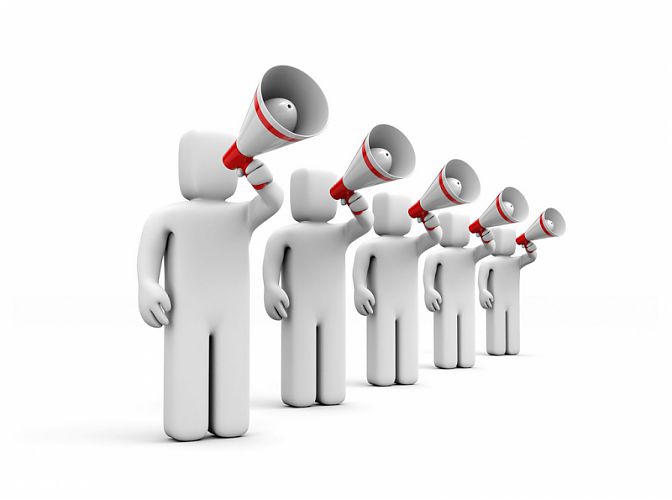 Сейчас про конфликт на Украине знают все.  Мы рассмотрим эту ситуацию со стороны идеологической войны. Информацию о происходящем мы получаем из газет, интернет источников, по телевидению и радио. С помощью этой информации Украина, США, страны Евросоюза  и России пытаются распространить свою идеологию и изменить мировоззрение жителей страны-противника. 
Образованный человек должен сам строить своё отношение к этому конфликту, основываясь на конкретных фактах, а не на комментариях к ним, уметь рассматривать ситуации с различных точек зрения.
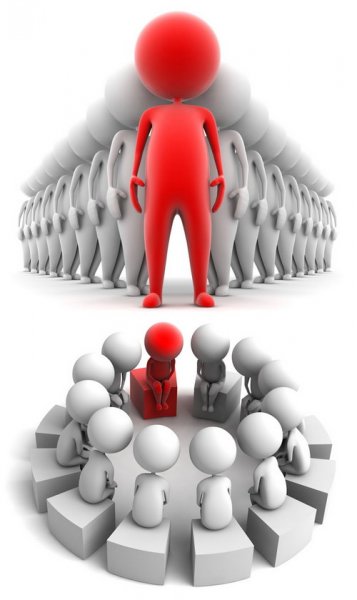 Идеология -  это  набор идей, которые выражают отношение человека, группы людей, государства к действительности: политике, власти, религии, науке, идеалам людей, общественных организаций и общества.
Идеологическая война – это конфликт, который базируется на принципиальных идеологических разногласиях.
Продуктами нашего проекта являются:
 Методические разработки к уроку обществознания по теме «Украина под микроскопом идеологической войны» (итоговый продукт)
 Презентация к уроку по нашей теме 
Разработанные нами продукты могут быть использованы на уроках обществознания и истории.
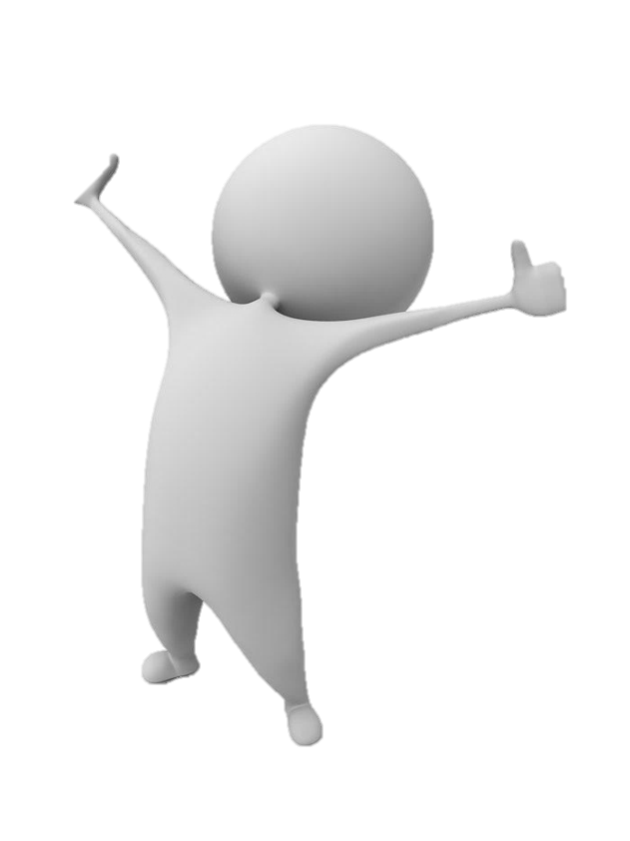 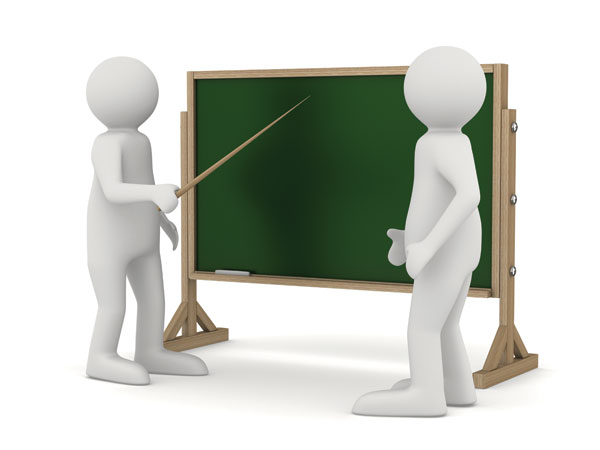 Цели урока:  Познакомить учащихся с понятиями «идеология», «идеологическая война»; научить анализировать ситуацию на основе знаний основных положений идеологических войн, выработанными учеными. Познакомившись с теорией, уметь определять свою гражданскую позицию на основе фактов, а не комментариев к ним.
По проведении урока мы помогаем школьникам в формировании своего  представления об идеологии рассматриваемых стран. Мы показали на примерах  способы и цели ведения идеологических войн. Это поможет им в будущем не стать жертвой идеологической войны.
Продукт оценивается по отзывам учеников, выполнению данного им задания по теме урока, а точнее написанию сценария развития событий на Украине по их собственному мнению, по комментариям И.В. Буриковой, являющейся учителем предмета, по которому мы проводили урок и рецензентом нашей проектной работы. Также очень важно качество и достоверность информации, содержащейся в материалах проекта, по мнению эксперта; логичность и удобство предлагаемого нами конспекта урока; наглядность презентации. 


Итак, на нашем уроке 90% класса были заинтересованы, внимательно слушали и после нашего доклада продолжили обсуждение данной темы, высказывая свои мнения и точки зрения.
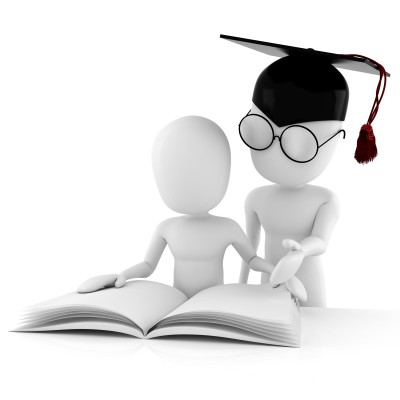 Сценарии развития конфликта на Украине
Выводы:
Идеологическая война против России ведётся США и странами Евросоюза 
В Украине ведётся активная идеологическая война
Украина является полигоном идеологической войны
Разрешение конфликта невозможно без примирения сторон
США, Россия и Евросоюз должны вместе способствовать разрешению конфликта на Украине
Мы надеемся на мирное решение конфликта и примирение сторон, однако ситуация на Украине может стать предпосылкой к началу 3 мировой войны
Список литературы:
Категории политической науки Учебник издат. Московский государственный институт международных отношений 2002 год 656 стр.
Корецкий В Глобализация Вопросы теории и методологии. Издательство Московского университета 2007 год 188 стр.
К. Флад перевод с англ. А. Георгиева Политический миф теоритическое исследование издат. Прогресс Традиция 2004 год 264 стр.
А. Савицкий Национальная безопасность Росиия в мире учебник для студентов вузов издат. Юнити Дана 2012 год 463 стр. 
Б. Исаев, А Тургаев. А Хренов Политология Хрестоматия издат. Питер 2006 год 464 стр.
Перевод с англ. П. В. Бехтина Центрополиграф Украинский национализм Факты и исследования издательство 2008 год 368 стр.
Кара- Мурза Сергей Манипуляция сознанием	Издательство Эксмо 2003 год 832 стр.
О. Смыслов Степан Бандера и Борьба Оун	издательство Вече 2011 год 320 стр.
Избранные материалы редактор составитель В. Анапасик Редактор Т .Тёмкина Переводчики В. АнапасикВ.Дударева, И. Запольский, С. Майсурадзе, а. Севастьянова, Е Сенкевия Wikileaks издательство Альпина нон фикшн 2011 год 274 стр.
Издана при поддержке фонда Фридриха Эберта 2009 год 368 стр. Обширный коллектив авторов  Демократия в современном мире	
Под редакцией Б. Исаева Введение в политическую теорию: Учебное пособие стандарт 3 поколения для бакалавров: Издательство Питер 2013 год 432 стр.
ГЕРМАН ЯНУШЕВСКИЙ http://www.iarex.ru/articles/47332.html ВОЙНА - ИНФОРМАЦИОННАЯ, ИЛИ, ВСЁ ЖЕ, ИДЕОЛОГИЧЕСКАЯ? 
сайт газеты вечерняя Одессаhttp://vo.od.ua/rubrics/dalekoe-blizkoe/14416.php
статья газеты LeMonde в переводеhttp://inosmi.ru/sngbaltia/20140516/220332606.html
Лев Фотієв КАКОВА ИДЕОЛОГИЯ ЕВРОСОЮЗА? http://commons.com.ua/kakova-ideologiya-evrosoyuza/
Мэтью Кросстон Высказывания Обамы о России: Ещё один пример дурных манер http://ru.journal-neo.org/2014/08/22/obama-v-putin-a-tale-of-a-posturing-president/
Сайт газеты Аргументы и факты http://www.aif.ru/politics/world/1382778
Игорь Прокопенко Вся правда об Украине издательство эксмомосква 2014 г 352 стр.